Opening Poll
Which grant rounds do you work on?  

(Select One)

Round 3
Round 4
Rounds 3 and 4
1
Opening Poll
Which option best describes the status of your 2017 APR?

(Please select only one)

Does attending this webinar count as starting my APR?
I’m organizing my data now but haven’t opened my APR yet
I’m working on the APR now and will submit soon.
I’ve already submitted it but this webinar topic was important to me.
2
Opening Poll
If you’re a Round 3 grantee, who will be submitting your final APR and QNPR?

Someone very familiar with the performance reporting requirements
Someone new to the performance reporting requirements
Someone unfamiliar with the performance reporting requirements who will be given instructions because the program manager will no longer be on staff
3
TAACCCT Performance ReportingOctober Q&A:
What You Need to Know about Performance Reporting During Program Activities Extension and During Closeout
October 26, 2017
Presenters
Moderator:
Cheryl Martin, Program Manager, TAACCCT Grants, U.S. Department of Labor, Employment and Training Administration

Presenter:
Scott Estrada, Performance Specialist, Maher & Maher, TAACCCT Grants
5
Agenda
Today’s Special Topic
What You Need to Know about Performance Reporting During Program Activities Extension and During Closeout

Open Question Period
6
TAACCCT Performance Reporting Key Resources
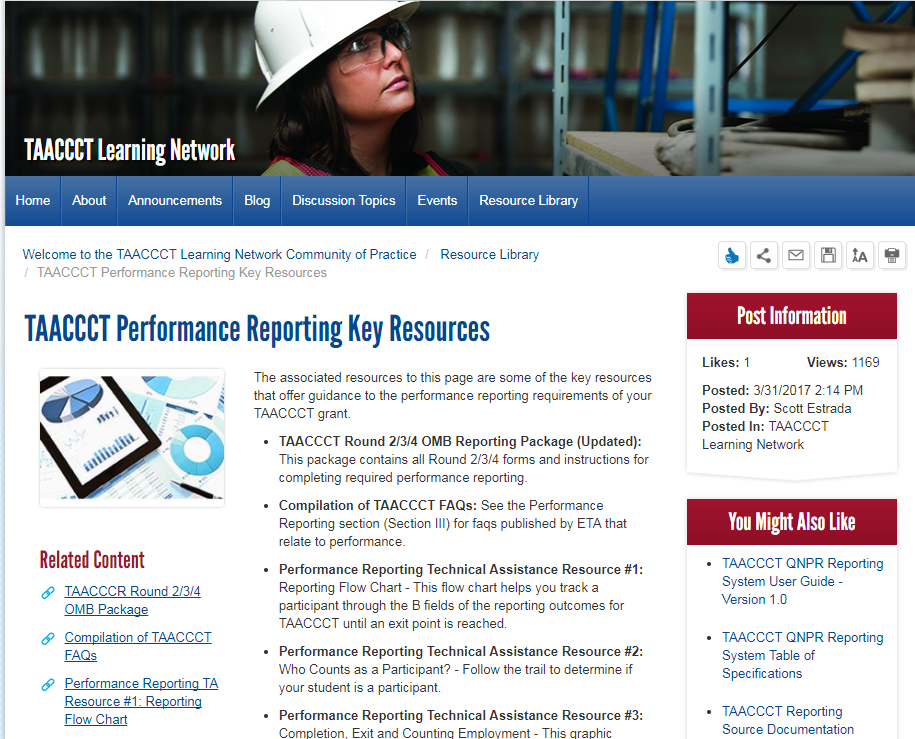 https://taaccct.workforcegps.org/resources/2016/07/13/11/53/TAACCCT_Performance_Key_Resources
7
TAACCCT Announcements
Webinars

Next Performance Webinar is November 9 @ 1PM EST
No Special Topic, Just an Open Question Forum

TAACCCT Job Placement Strategies: From Enrollment to Employment
October 31 @ 3 PM EST

From Design to Implementation, Flexible Apprenticeship Models That Work
November 7 @ 1 PM EST
8
Six-Month Grant-Funded Extension of Program-Activities
What You Need to Know About Performance
6 Month Extension
Your Period of Performance went from 36 months to 42 months

BEFORE Extension
Program Activities ended on September 30

AFTER Extension
Program Activities end on March 31
Requirements to Report
You are required to report all applicable outcomes for participants enrolled during your program activities extension as per the SGA

Program activities extension was provided to allow grantees to further meet the targets in their SOW and reflect the successes of their programs
Differences: TPE and APR?
Performance numbers for your final APR may be different than those in your Third-Party Evaluation (e.g., due to wage record delays, etc.)

Evaluator should state clearly the dates covered by the data they report and note that the evaluation data will be different than the data submitted in the final APR
Which Outcomes to Report
All applicable outcomes based on how long your program activities extension was taken

Will depend on when students enroll and complete
Poll
Does your program operate on a traditional semester schedule?

Yes
No
14
Poll
If your program does not operate on a traditional semester schedule, which of the following terms best describes your curriculum schedule?
(Select One)

Modularized
Open-entry, Open-exit
Cohort Scheduling 
Intensive
15
Outcomes to Report in Final Year – Semester Schedule
Table Summary
Traditional semesters end at the end of a calendar year
Students who enroll in Spring semester can be counted as new participants (B.1)
Participants still enrolled March 31 would be counted in B.3 as still retained (or if they leave but go onto non-TAACCCT programs would be counted in B.4)
Completers (B.2), Credits (B.5/B.5a), Credentials (B.6/B.6a/B.6b/B.6c) generally would not be counted after December
Follow-up outcomes (B.7, B.8, B.9) are treated as normal
Incumbent worker outcome (B.10) is treated as normal
Other types of schedules
Other types of schedules (e.g., rolling enrollments may report all outcomes, including completers, credits and credentials, where applicable through the end of the program activities extension)
When to Report
Annual Reports – Year ending September 30

What is reported in the APR should reflect participant tracking records for what took place during the length of time taken for the program activities extension
Questions?
Grant Closeout
What You Need to Know About 
APR Reporting
When Reports Are Due
Both APRs and QNPRs are due 45 days after period of performance end date (November 14)
What to Report in the APR
Annual information for the final year only
Do not report cumulative information for the entire period of performance
Applicable outcomes only
Only follow-up outcomes after March 31
Additional APR Data During Closeout
Report the data you have by the Nov. 14 due date
If a student meets the definition of an employment follow-up outcome or you receive this data prior to the closeout deadline (December 31), you may still count this participant in B.8 or B.9
Contact your FPO to re-open your final report if applicable and re-submit by the December 31 closeout deadline
Contact Info During Closeout
Only 2 people can access EBSS
The Authorized Representative; to certify the contents for the report
Someone who has been granted the legal authority by the board of trustees or president of the college to verify the contents of the report
The Point of Contact (not the SF 424 POC); to enter the information
Often times a program manager, 
Changing the Program Manager doesn’t require a mod
Changing the names on the SF-424 requires an administrative grant modification
If the authorized representative changes before November 14, please submit a modification ASAP!
Who is going to report final APR?
Often times the person submitting the final APR has never done it before

Best Practices:
Think about this now and be prepared
PowerPoint Presentation/Briefing/Memo to person submitting?
You can spend funds on staff to work on reporting on final year
That includes job placement tracking
PLEASE NOTE
Please follow appropriate instructions provided for submitting the SkillsCommons deliverables and for the Third-party Evaluation 

These are separate requirements from and should not be submitted in conjunction with the QNPR
FOR MORE INFORMATION
Compiled TAACCCT FAQ
Extension:  Section VI
Closeout:  Section VII
Open Question Period
Poll
Would you like Kristen and I to have an “Open Question” Webinar on November 9?

Yes Please
Not Necessary
30
Thank you 
for attending!